Final Testing Results
Gore Capstone
 22Sp05_GoreIris
Alex Nagle
Skylar Gilmore
 Lumini Senaviratne
Design Requirements
Top Level Testing Summary
Spec. Sheet Customer Req
Spec. Sheet Customer Req
[Speaker Notes: Linear force distribution]
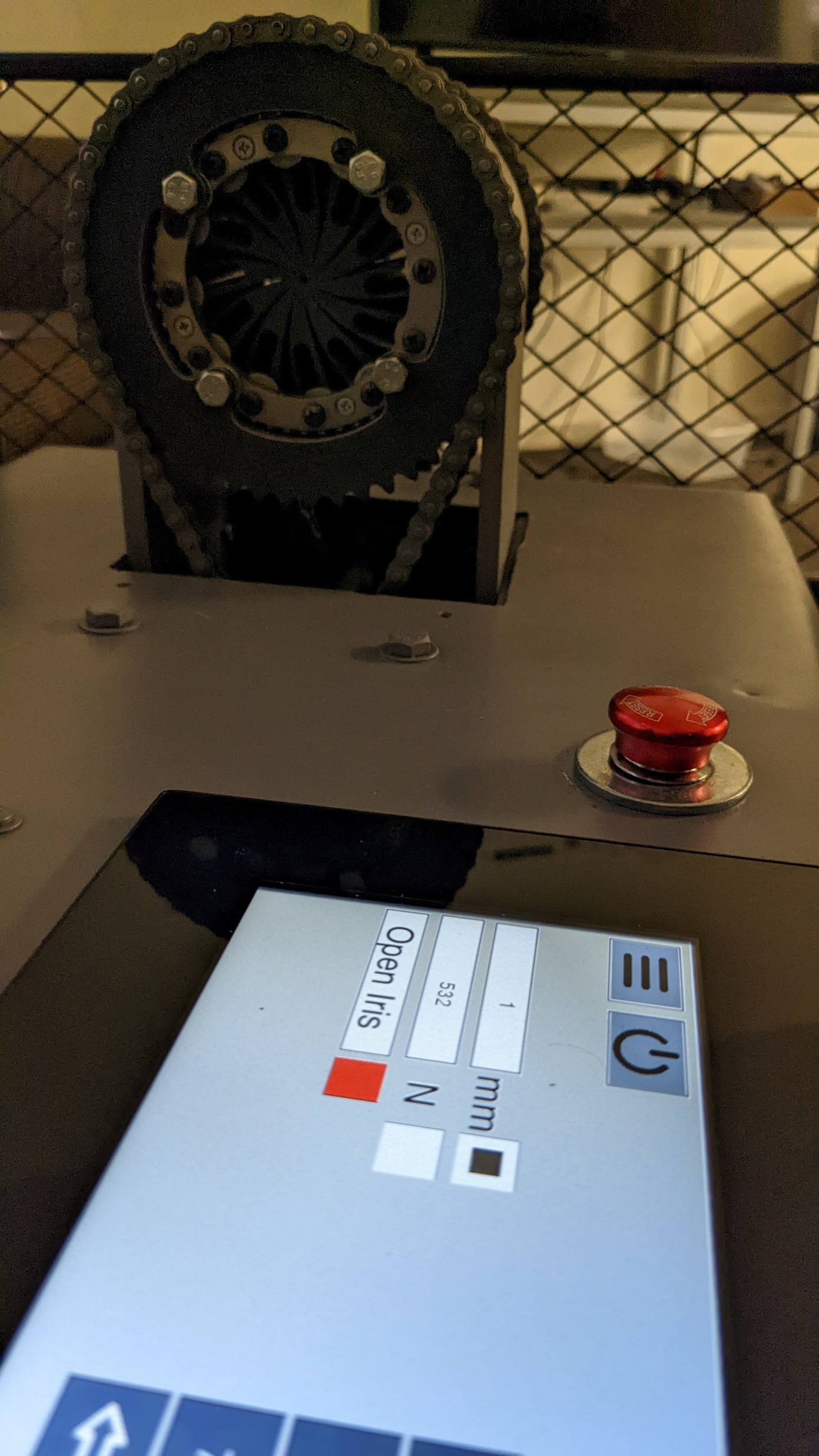 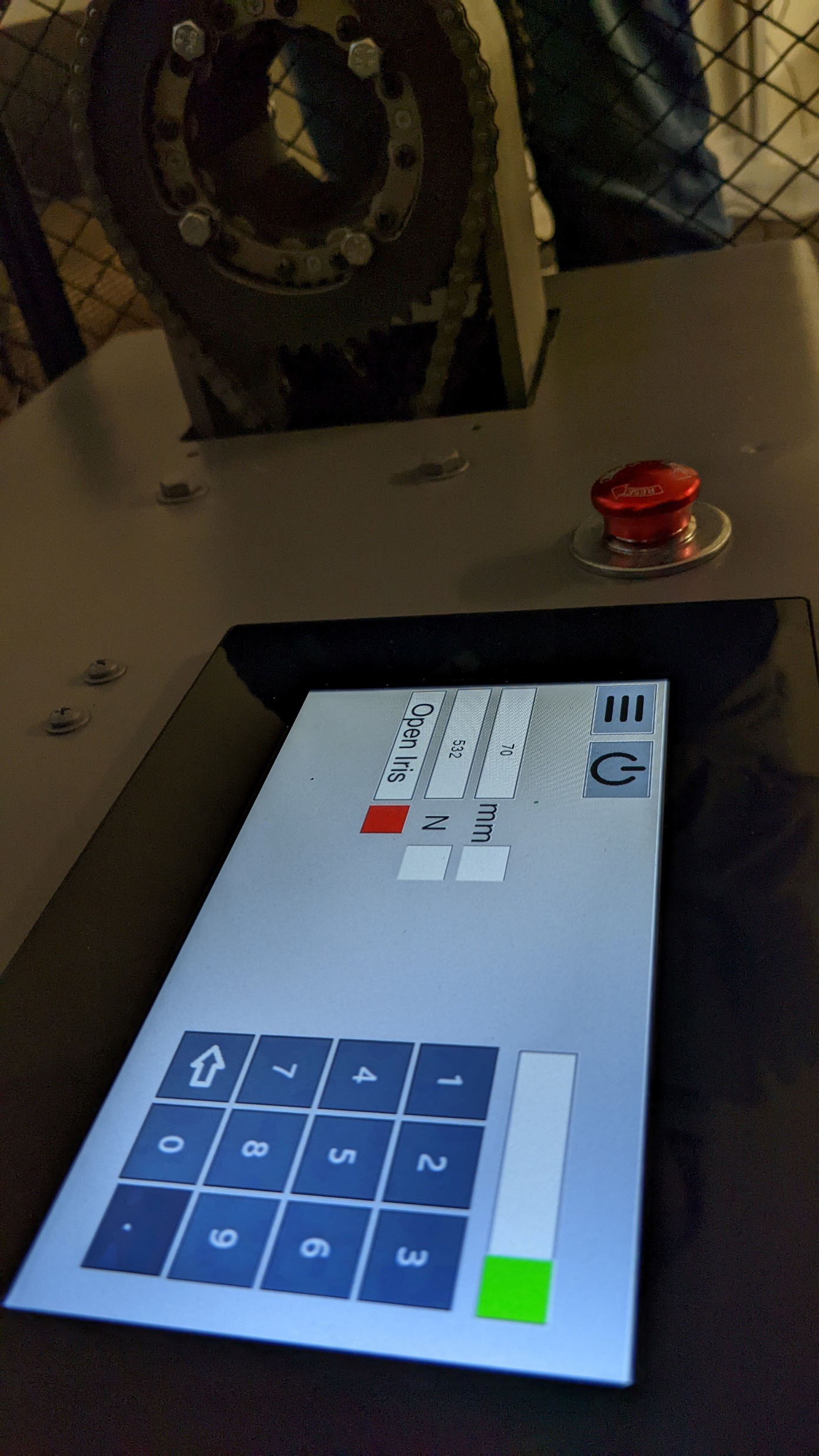 Diameter Calibration Test
FSR 406 (Force Resistive Sensor Readings)* FSR should  output a pressure when touching the stent (internal pressure)*Convert the reading to the Radial Force to crimp
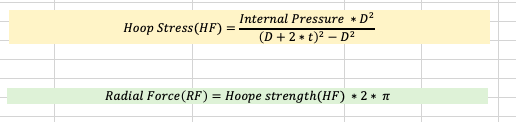 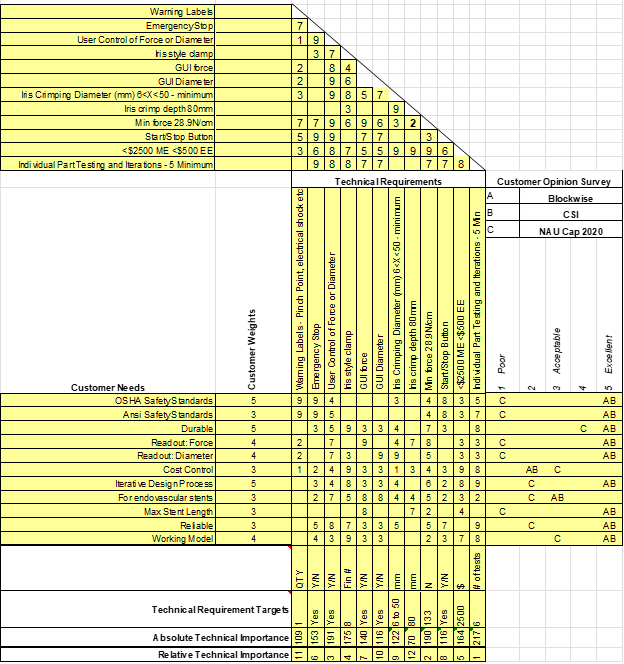 QFD
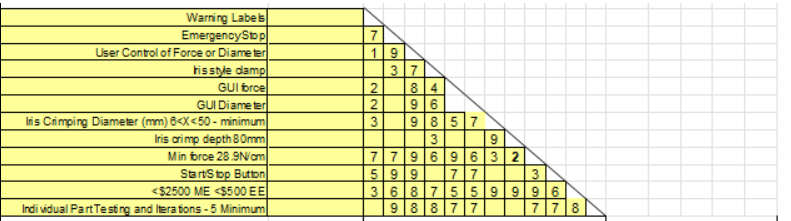 Questions?